Figure 2. LC stimulation induces LTD in the dentate gyrus. (A, B) Locus coeruleus (LC) stimulation (100 Hz) coupled ...
Cereb Cortex, Volume 25, Issue 7, July 2015, Pages 1889–1896, https://doi.org/10.1093/cercor/bht429
The content of this slide may be subject to copyright: please see the slide notes for details.
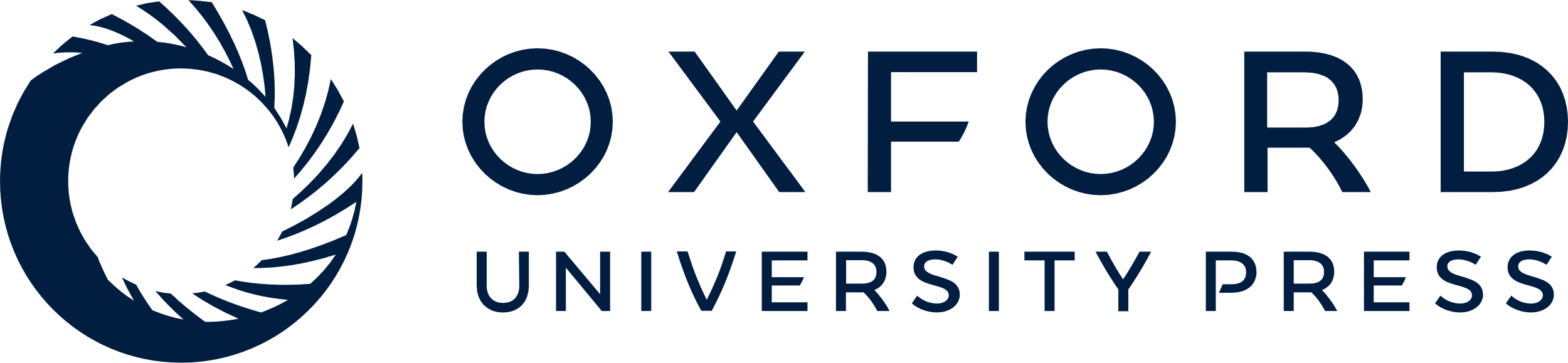 [Speaker Notes: Figure 2. LC stimulation induces LTD in the dentate gyrus. (A, B) Locus coeruleus (LC) stimulation (100 Hz) coupled with test-pulse stimulation (0.025 Hz) of perforant path (PP)–dentate gyrus (DG) synapses induces long-term depression (LTD) in the DG lasting over 24 h. Prior treatment with the β-adrenoreceptor antagonist propranolol (2 µg) significantly prevents this form of LTD. The mean population spike (PS) amplitude (A) and the mean fEPSP slope (B) is shown along with the corresponding SEM. (C) Analog traces represent PP–DG field potentials (i) 5 min before, (ii) 5 min after, and (iii) 24 h after vehicle in the presence of LC stimulation, or (iv) 5 min before, (v) 5 min after and (vi) 24 h after propranolol in the presence of LC stimulation. Calibration: vertical bar, 3 mV; horizontal bar, 2.5 ms.


Unless provided in the caption above, the following copyright applies to the content of this slide: © The Author 2014. Published by Oxford University Press.This is an Open Access article distributed under the terms of the Creative Commons Attribution Non-Commercial License (http://creativecommons.org/licenses/by-nc/3.0/), which permits non-commercial re-use, distribution, and reproduction in any medium, provided the original work is properly cited. For commercial re-use, please contact journals.permissions@oup.com]